Vattenmysteriet
[Speaker Notes: Vattenmysteriet]
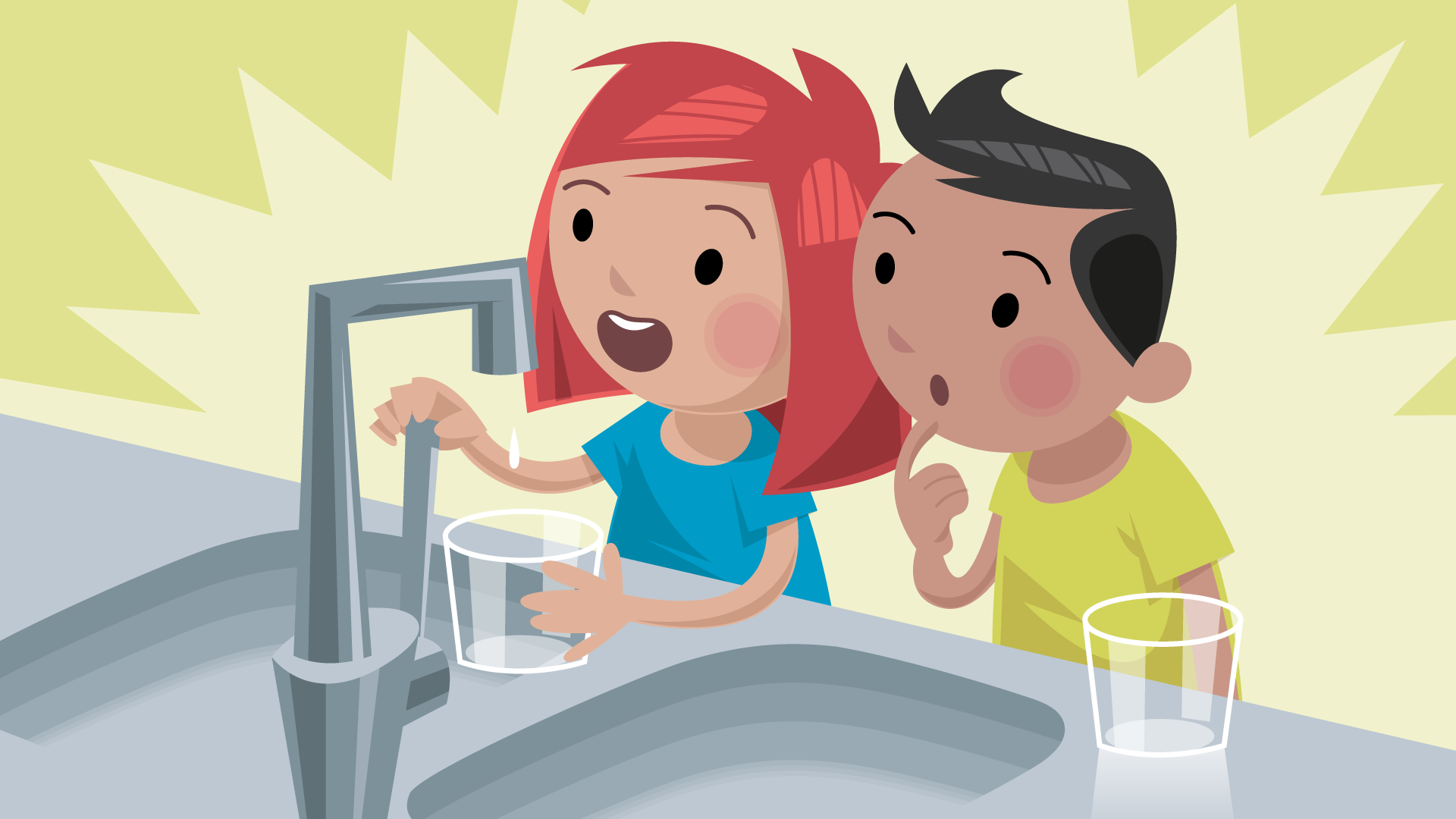 [Speaker Notes: Kapitel 1 – Vattnet är borta!]
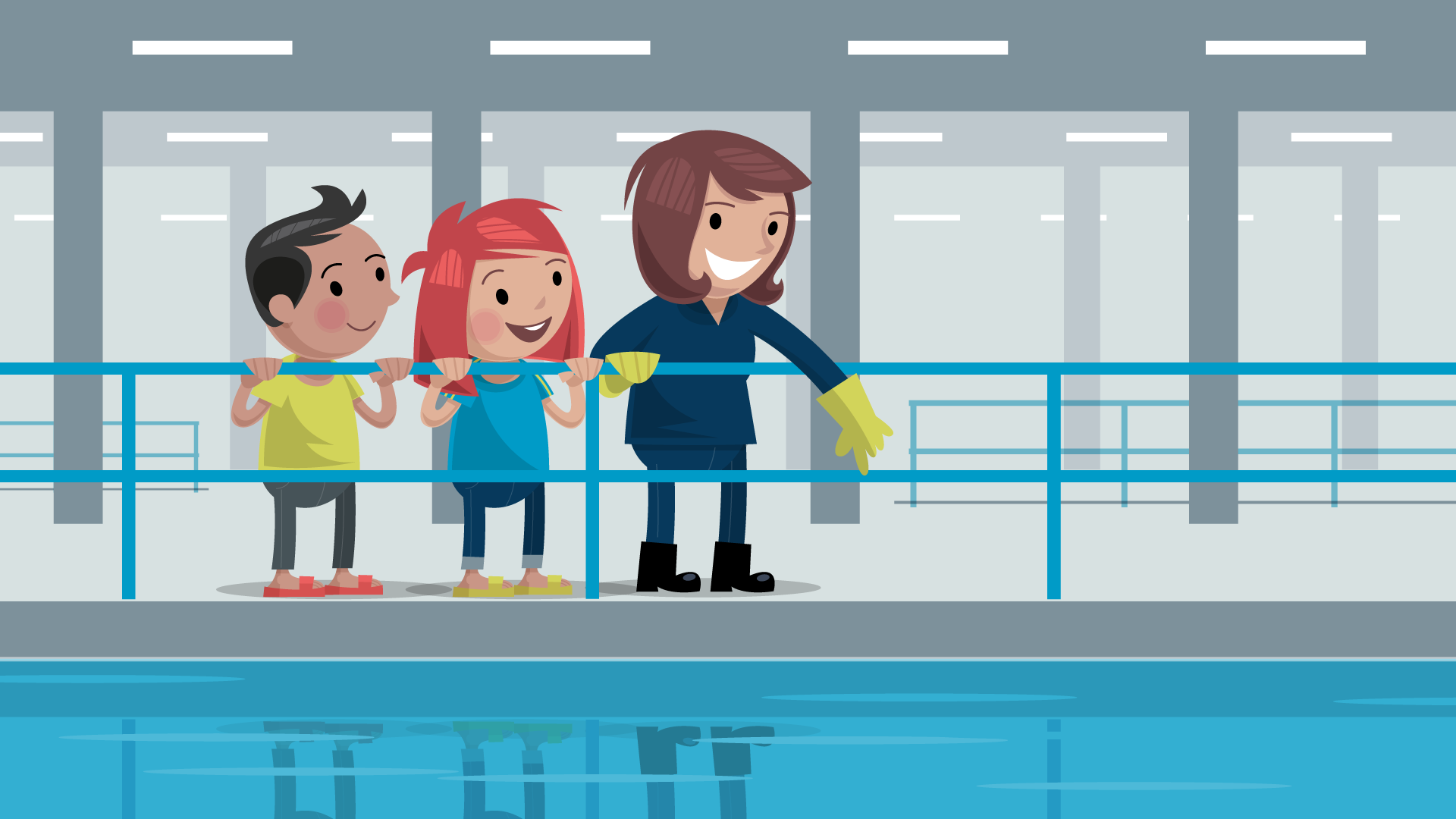 [Speaker Notes: Kapitel 2 – Susanne visar en av bassängerna på vattenverket.]
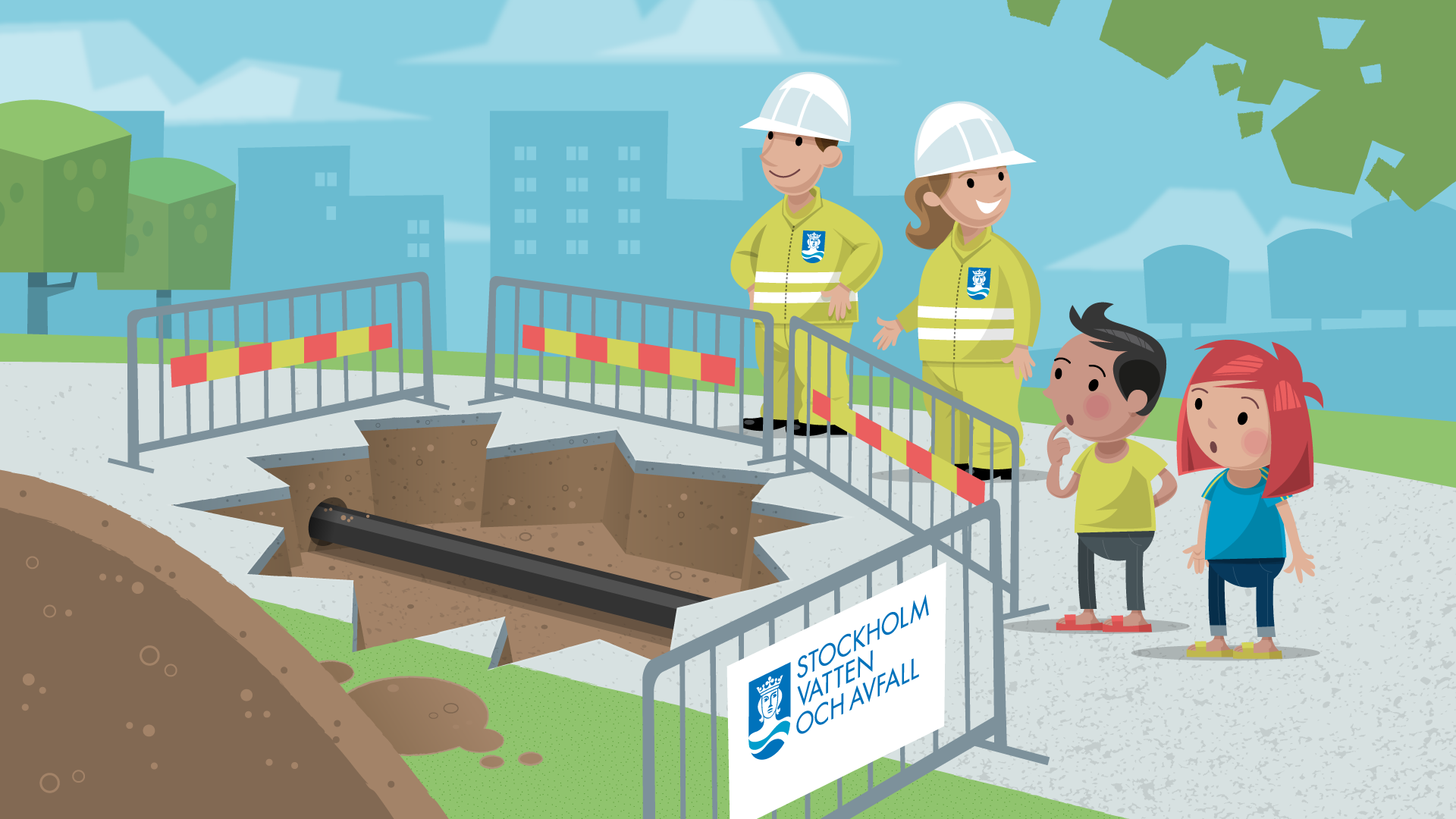 [Speaker Notes: Kapitel 3 – En vattenläcka!]
Avloppsmysteriet
[Speaker Notes: Avloppsmysteriet]
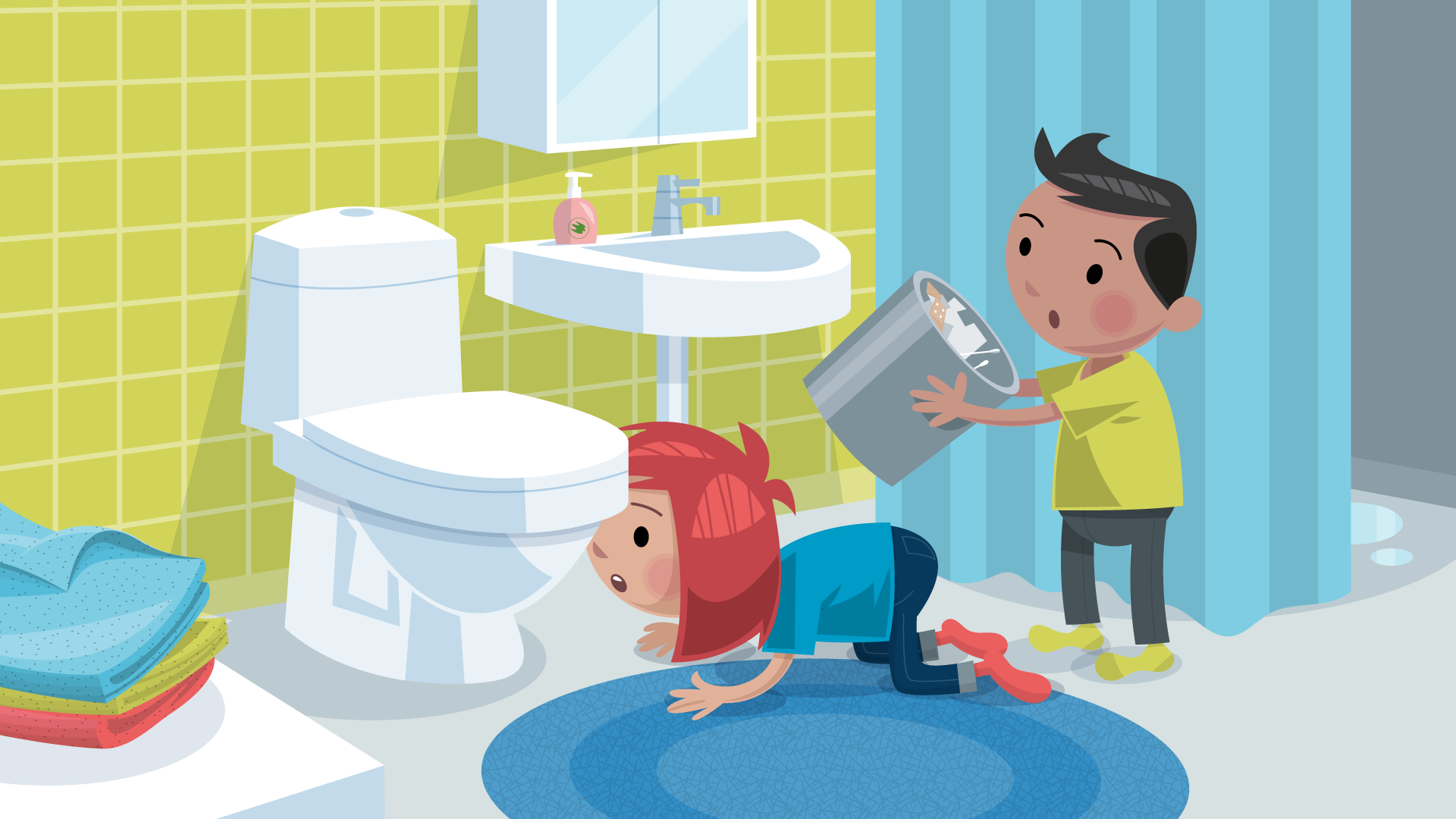 [Speaker Notes: Kapitel 1 – Var är Alvas halsband?]
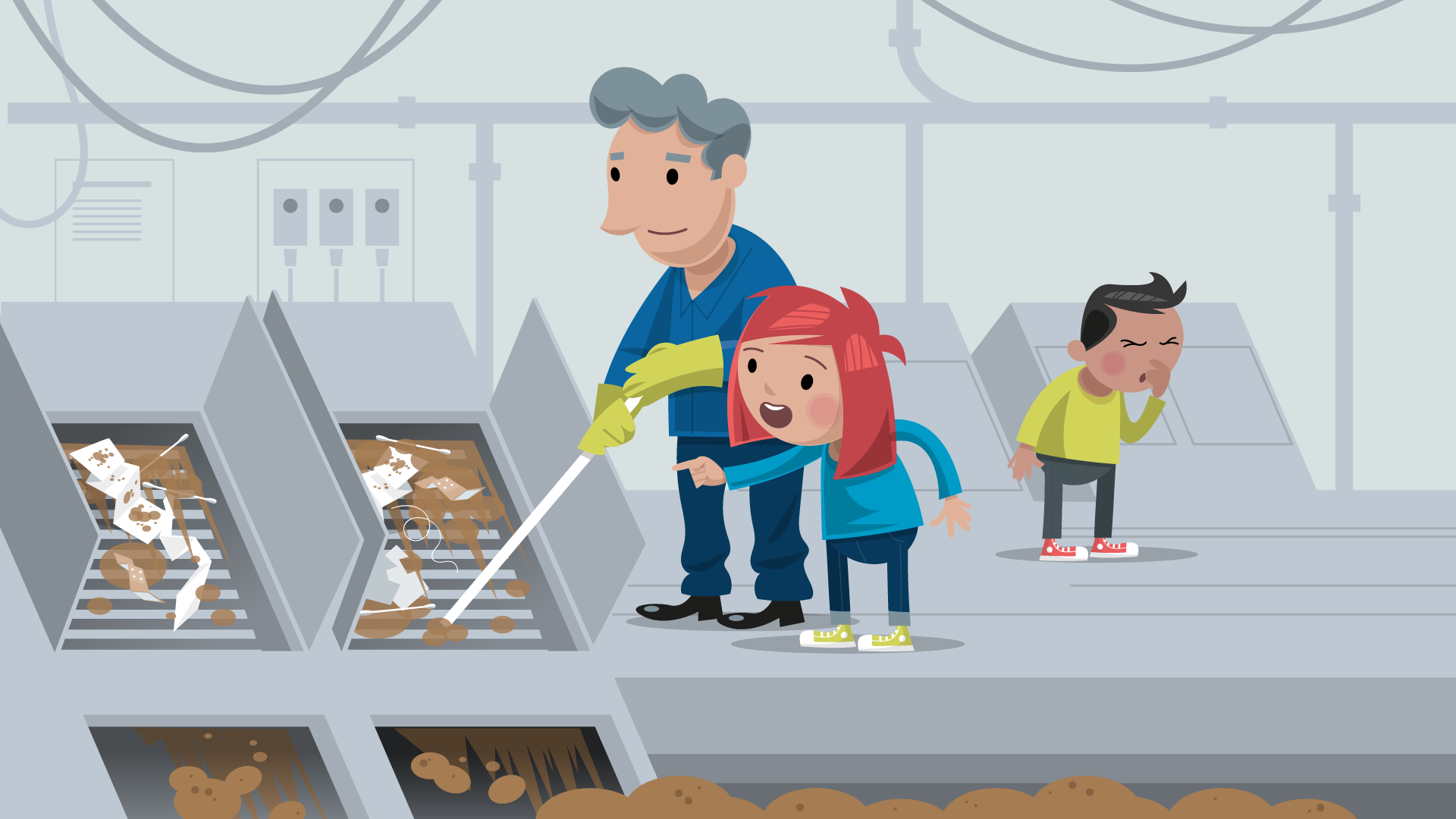 [Speaker Notes: Kapitel 2 – Alva har fått syn på något mellan pappersbitarna och skräpet.]
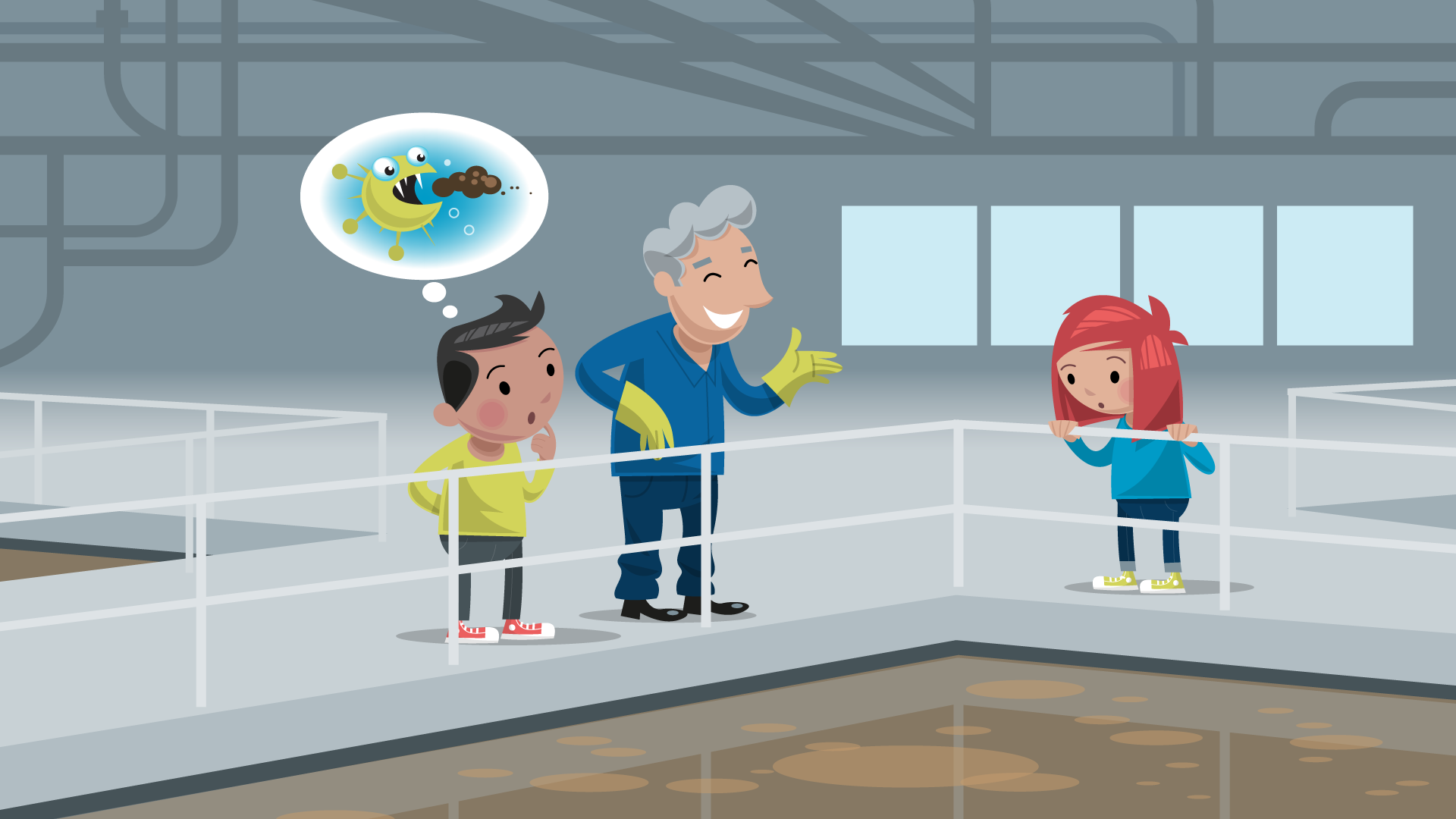 [Speaker Notes: Kapitel 3 - Zoran berättar att det finns små bakterier som äter smuts.]
Sopmysteriet
[Speaker Notes: Sopmysteriet]
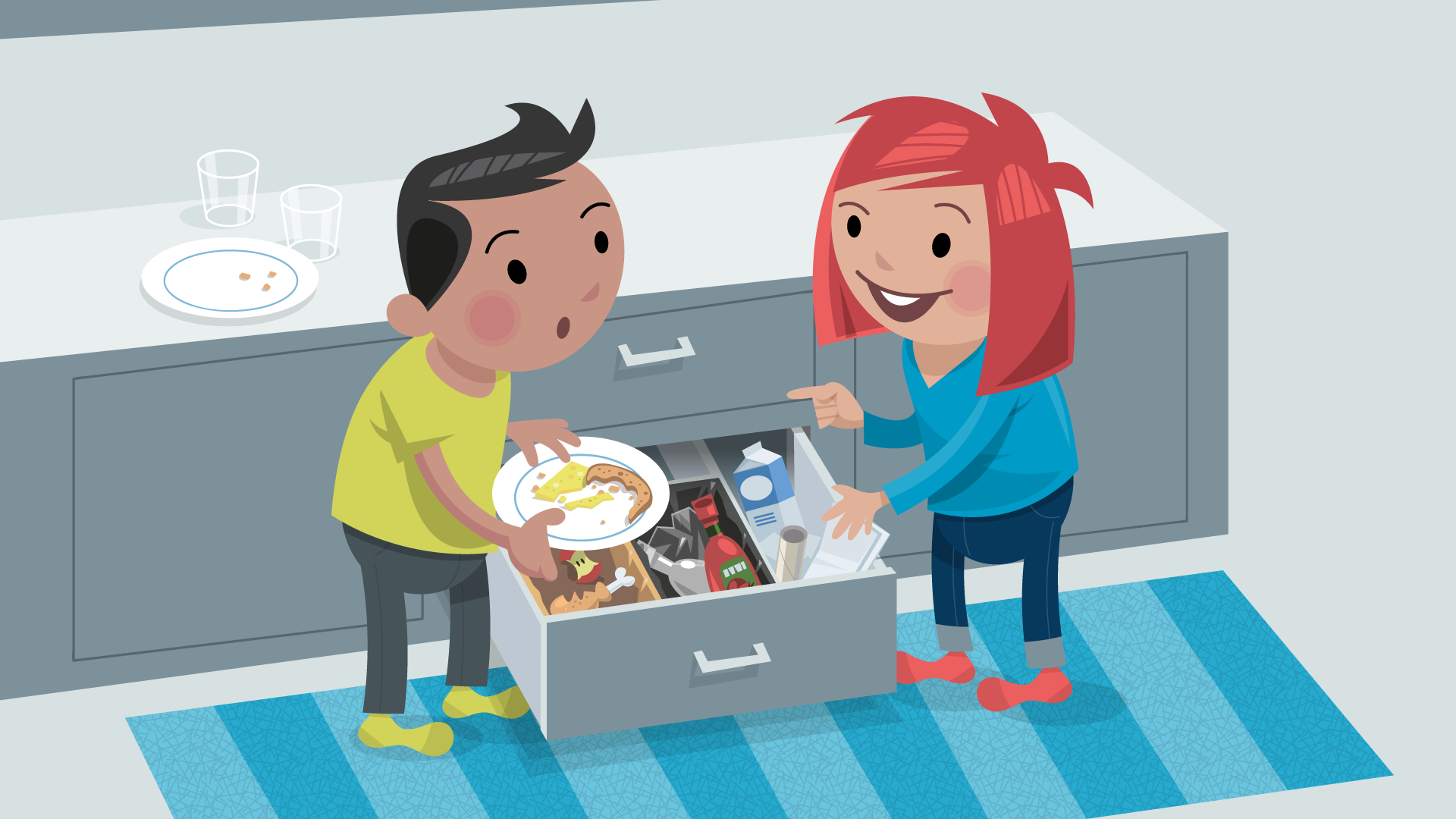 [Speaker Notes: Kapitel 1 – Alva visar Ali att det går att sortera ut matrester också.]
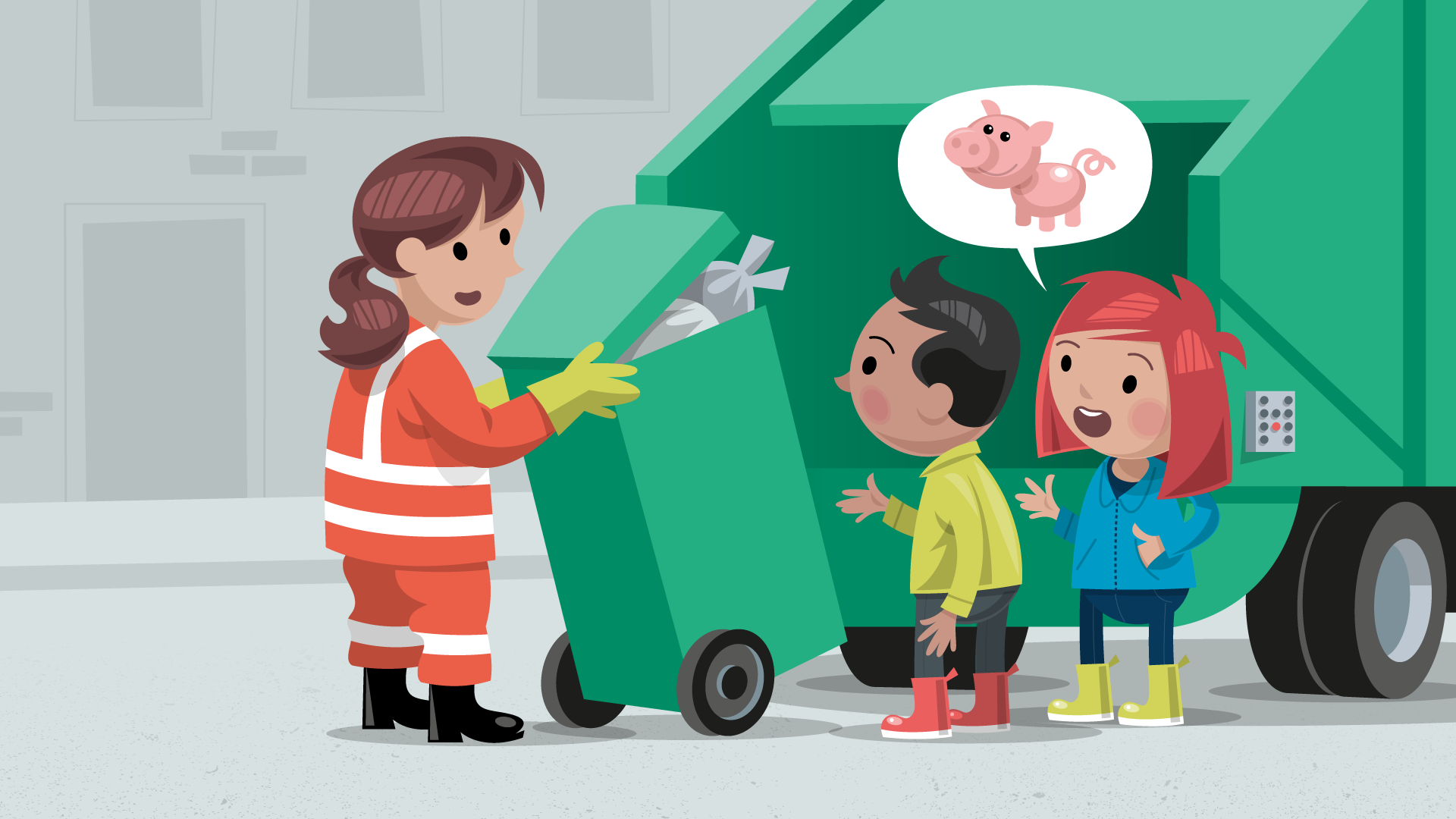 [Speaker Notes: Kapitel 2 – Tjejen som kör sopbilen berättar att soporna ska till värmeverket. Där kommer soporna brännas upp.]
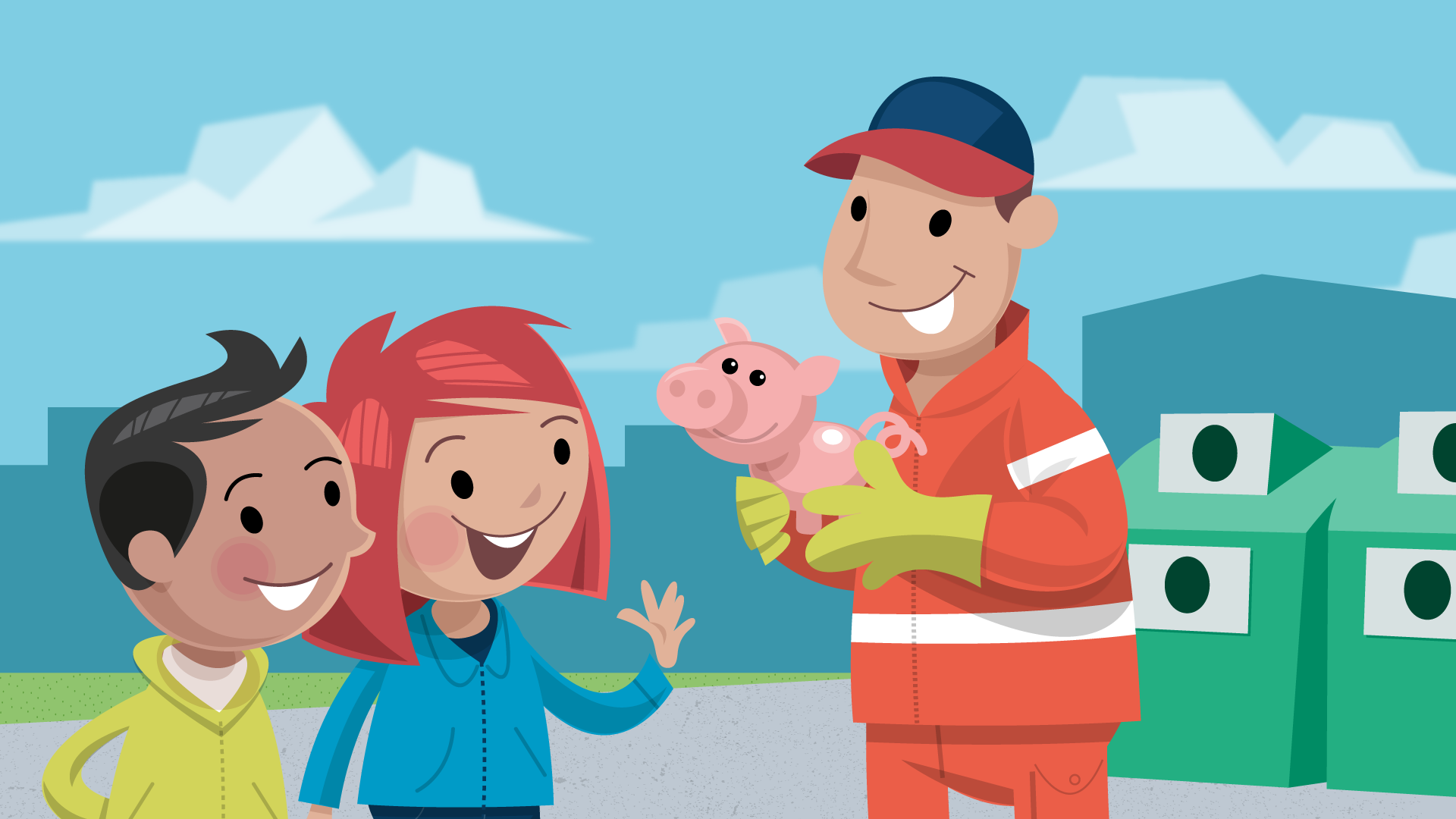 [Speaker Notes: Kapitel 3 – Ali och Alva blir glada över att plastgrisen kommer till nytta!]
Kemikaliemysteriet
[Speaker Notes: Kemikaliemysteriet]
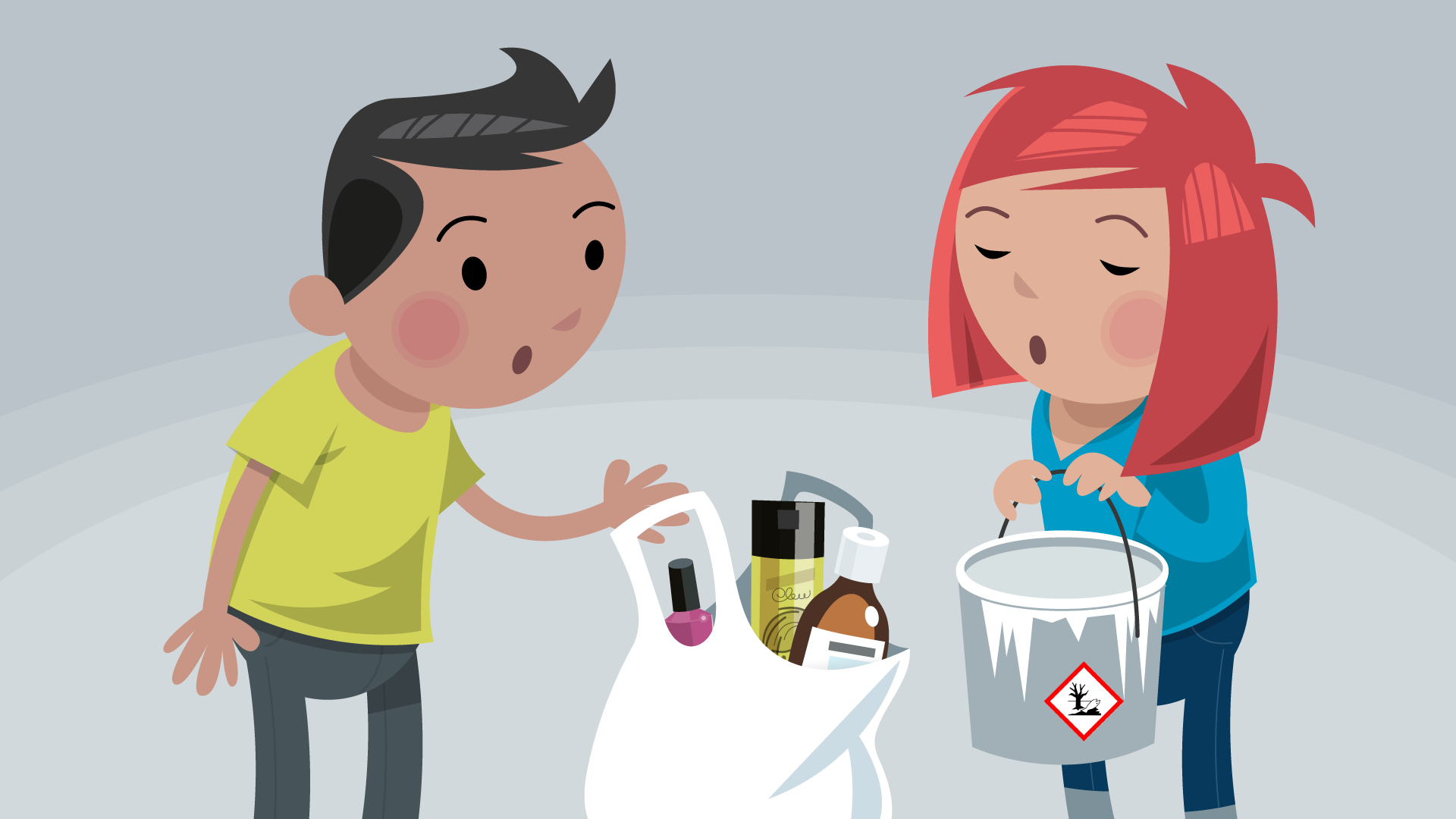 [Speaker Notes: Kapitel 1 – Ali och Alva bestämmer sig för att se till att de giftiga soporna hamnar på rätt ställe, så att de inte förstör miljön.]
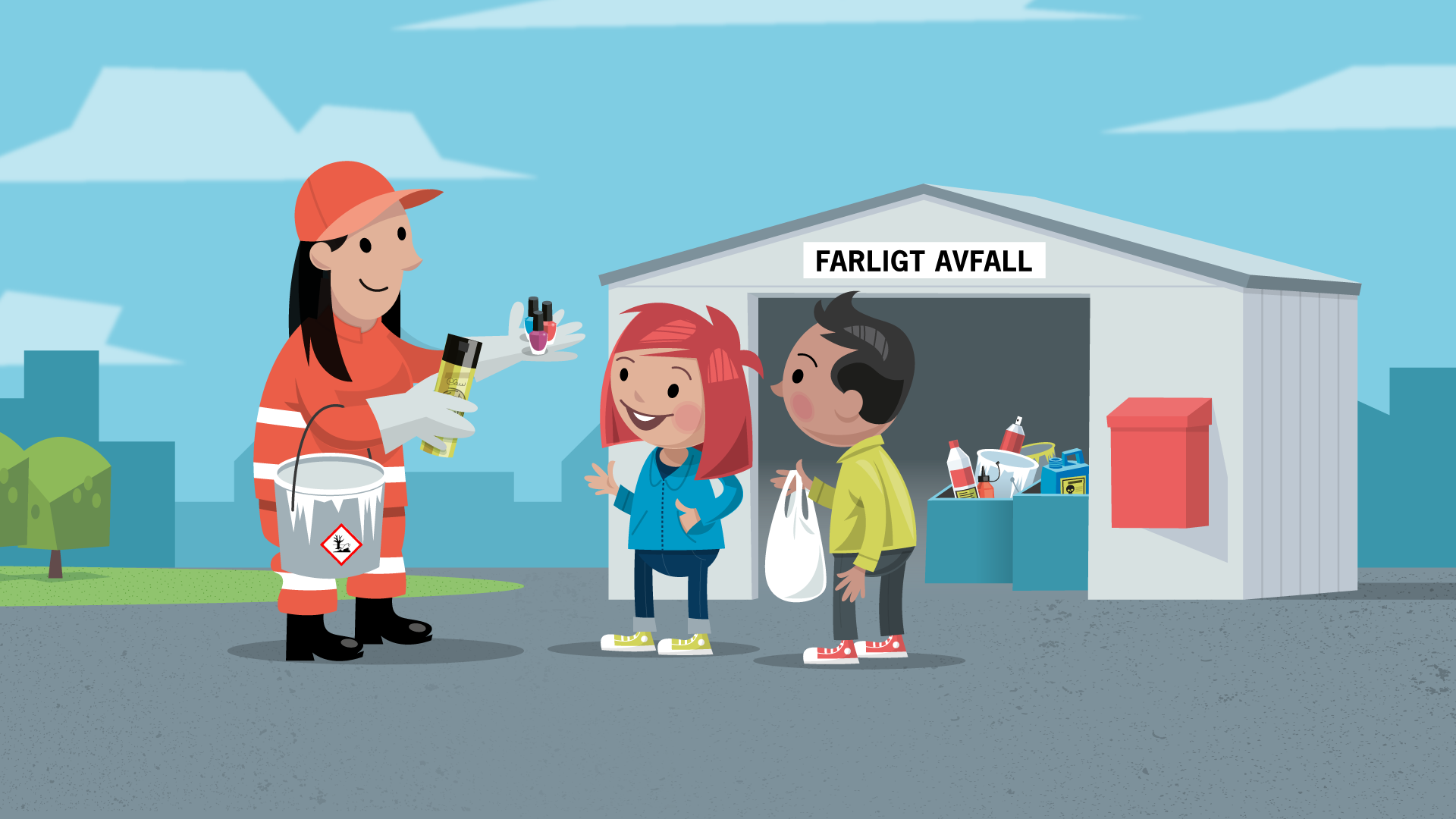 [Speaker Notes: Kapitel 2 – Tjejen som jobbar på Återvinningscentralen tar de farliga soporna till miljöstationen. Hon berättar att de tar hand om soporna så de inte förstör miljön.]
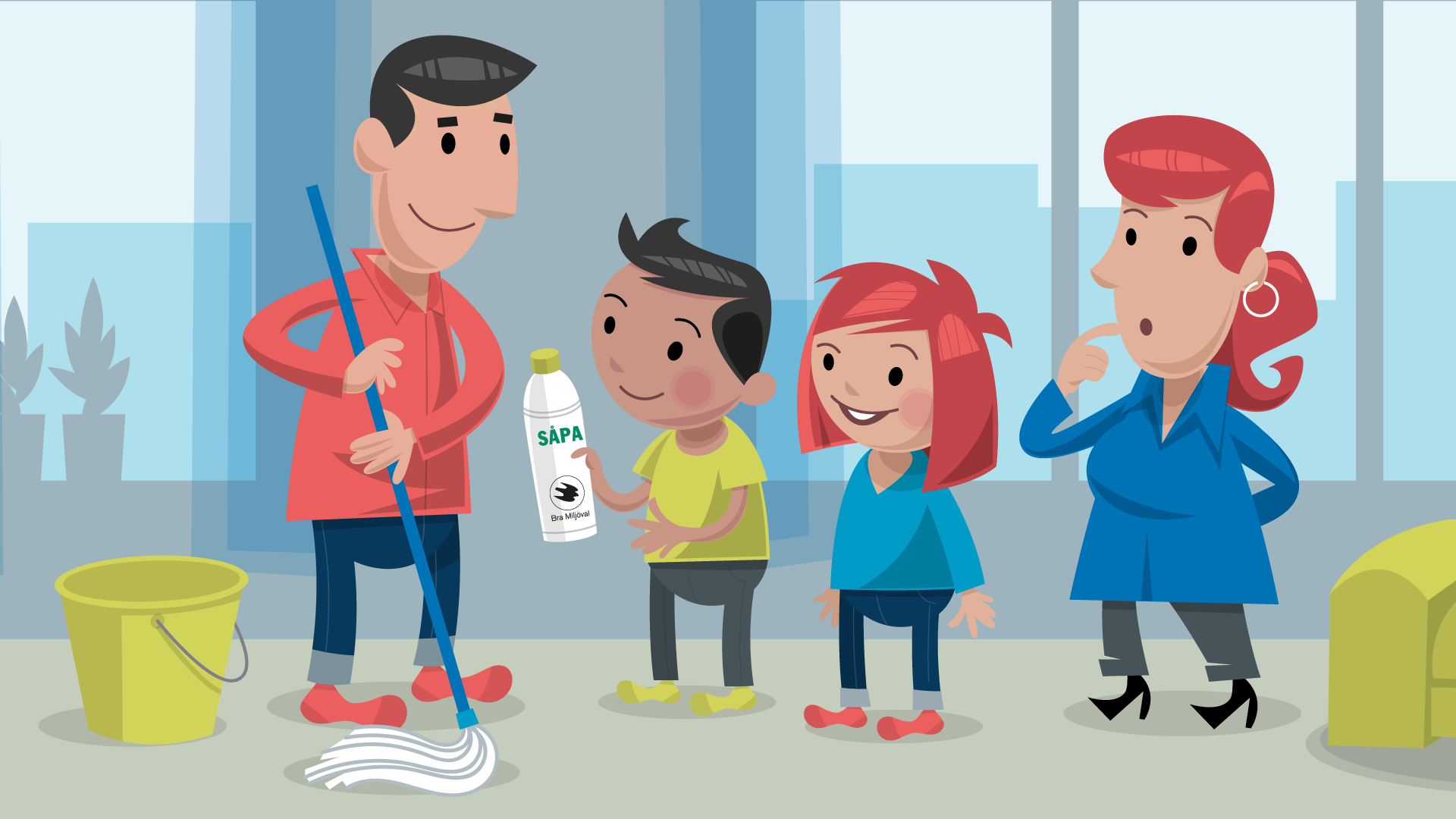 [Speaker Notes: Kapitel 3 – Ali och Alva förlåter Alis pappa när de ser att han städar med miljömärkt såpa.]